The earth is running out of energy resources
Elizabeth Ruiz-Seymour
6th grade
P.S./I.S, 187
Eruiz4@schools.nyc.gov
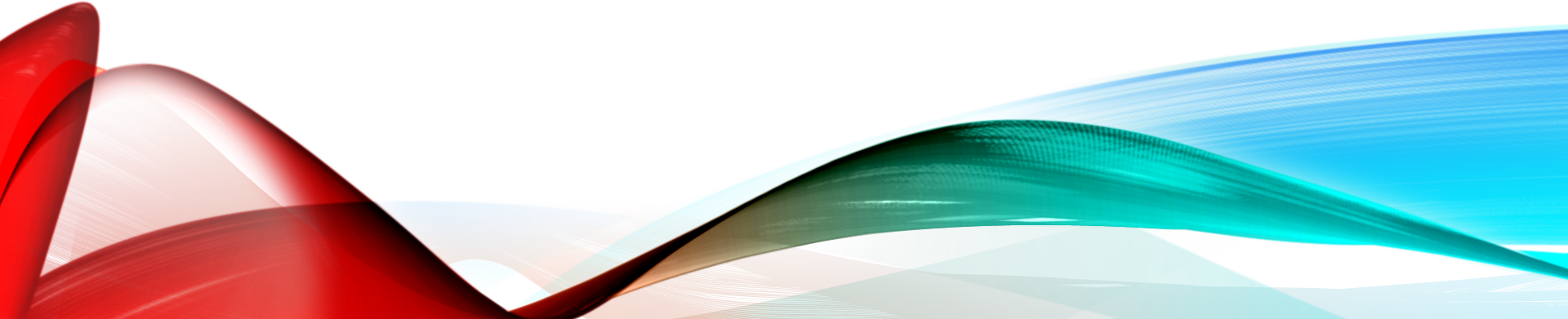 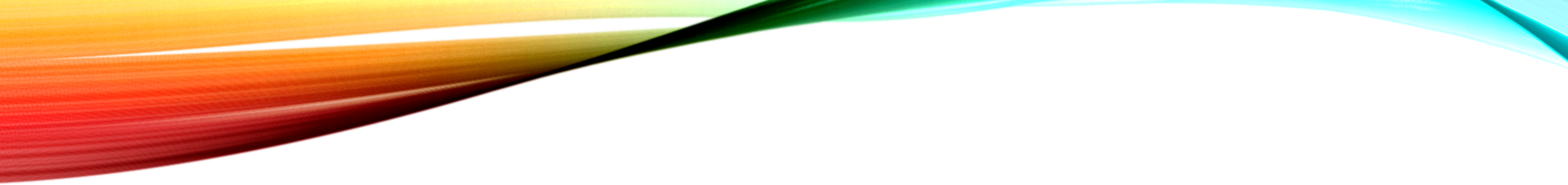 Steps of Public policy analyst
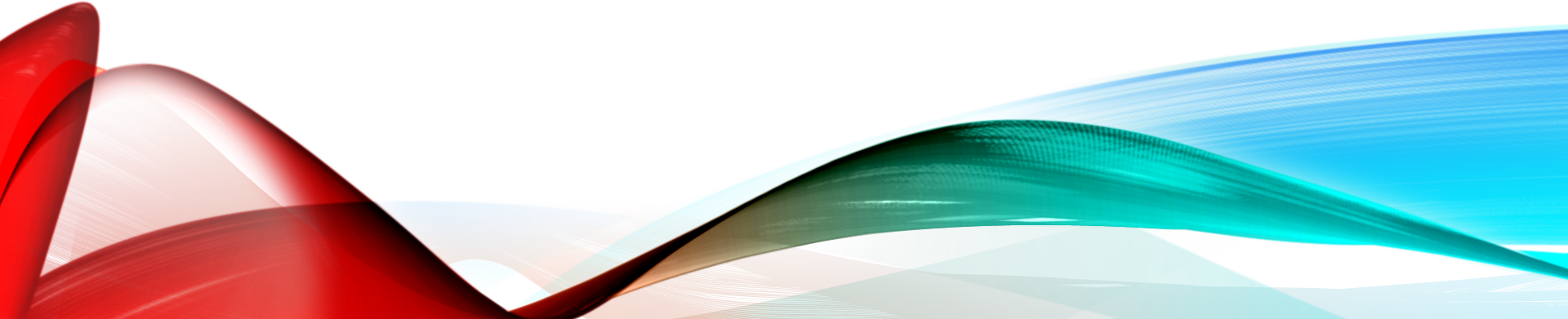 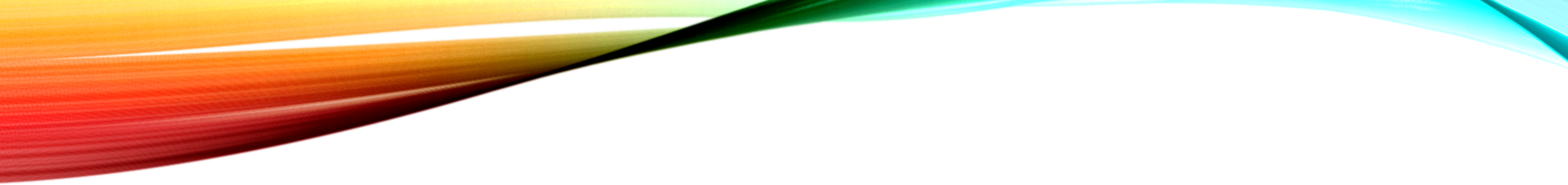 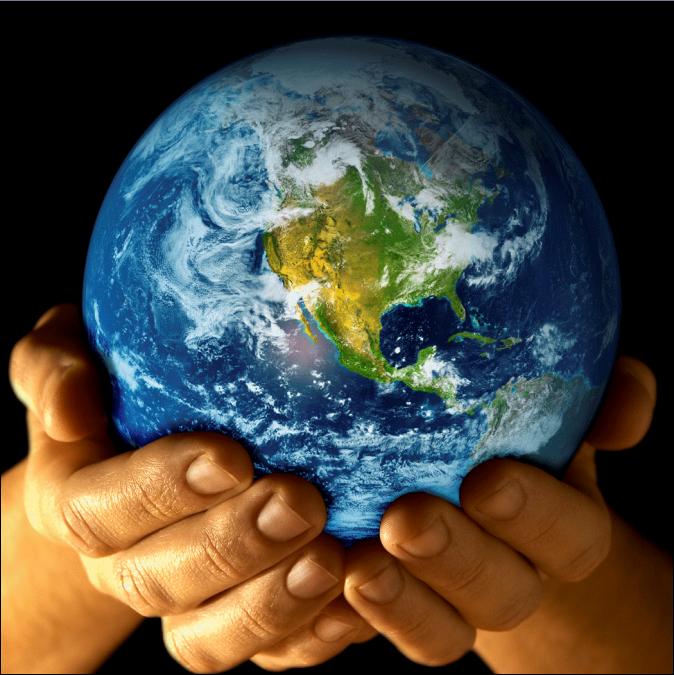 Logically, how is it possible to use more resources than Earth can replenish?Turn and talk
https://www.youtube.com/watch?time_continue=310&v=inVZoI1AkC8&feature=emb_title
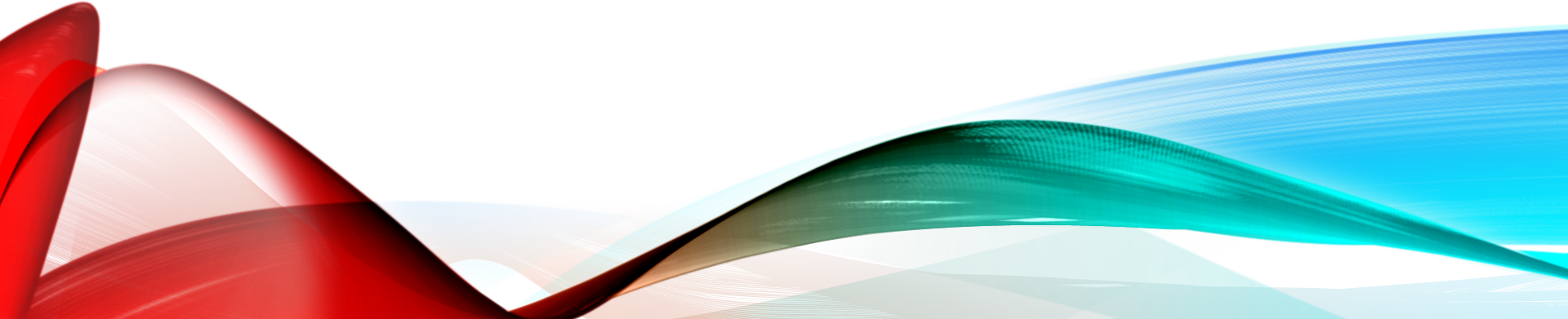 This Photo by Unknown Author is licensed under CC BY-SA-NC
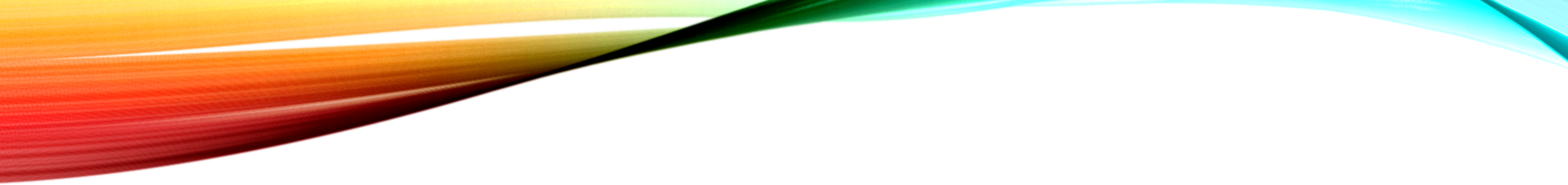 Define the Problem
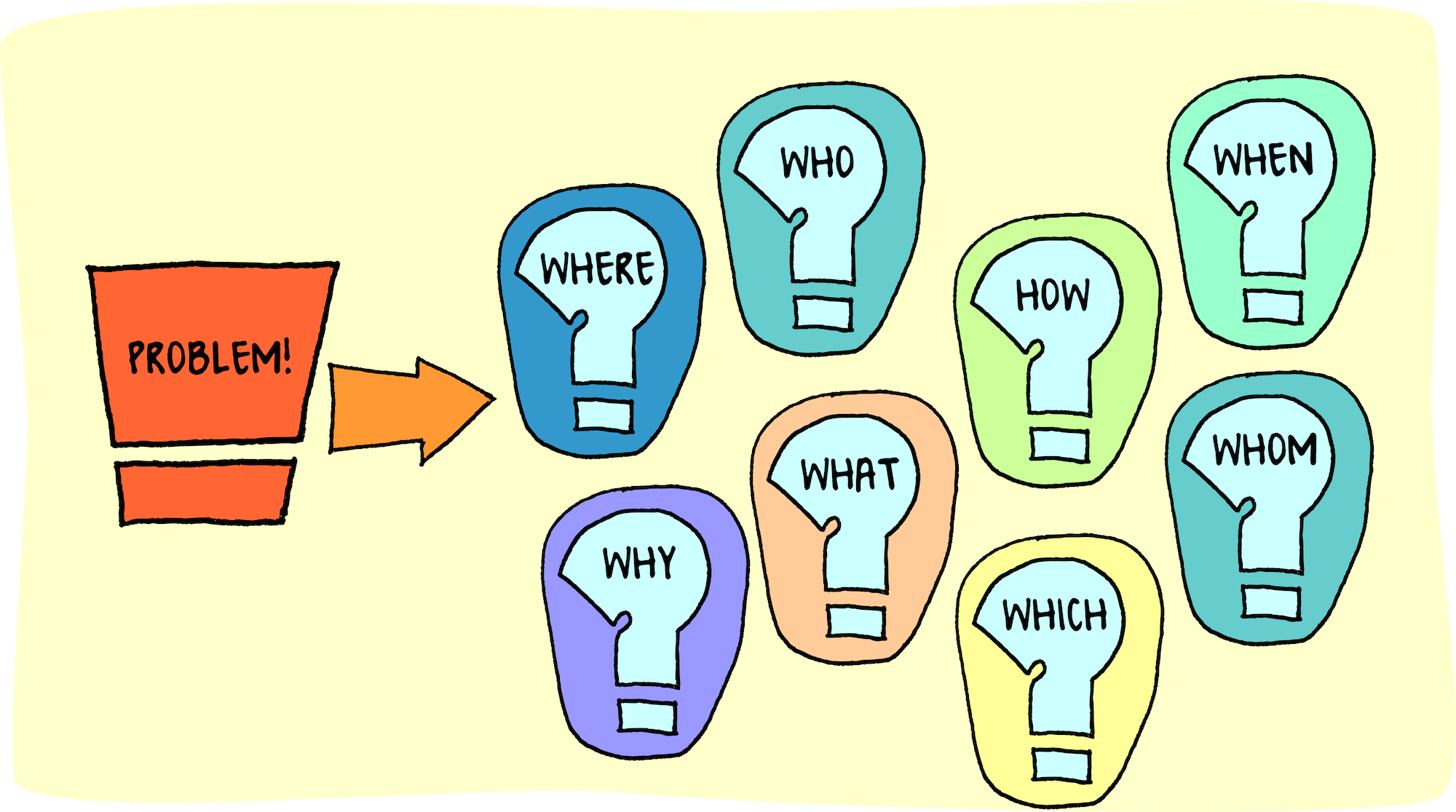 The Earth is running out of energy resources.  

Yes, we are rapidly depleting our resources.  Unfortunately most of the demand for energy falls on the use of fossil energy, oil, gas and coal.(MAHB, 2019)
This Photo by Unknown Author is licensed under CC BY
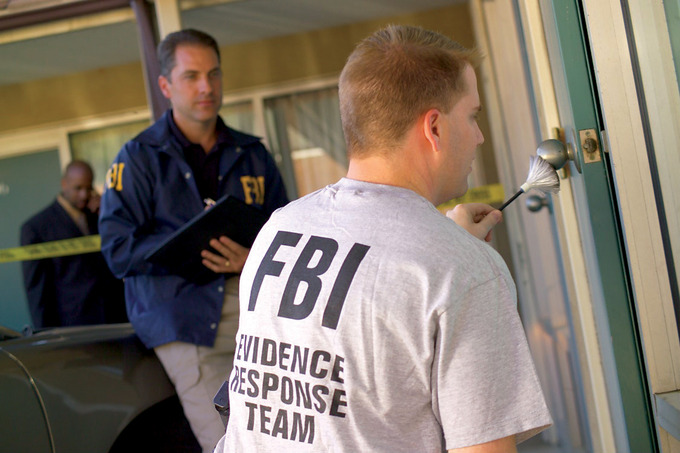 Gather the Evidence
2.1% in 2017, as   72% was in fossil fuel [1] [3].    25% in renewables and remainder by nuclear.  .Naturally this results in a rise in CO2 emission – by 1.7 % in  2017 , reaching a historic high of 33.1 gigatons.
Global oil demand grew by 1.3%. in 2018. Today oil supplies about 40% of the world’s energy and 96% of its transportation energy. 
Gas totaled 23% of total energy demand, but grew at a 4.6% rate in 2018, Gas had the second highest share of total electricity generation at 23%, or 6,091 

Global coal demand is up 0.7% in 2018 [15]. Coal’s share of total electricity generation totaled 10,116 TWh, up 2.6% from 2017, as it commanded 38% of total generation around the world.
This Photo by Unknown Author is licensed under CC BY-SA
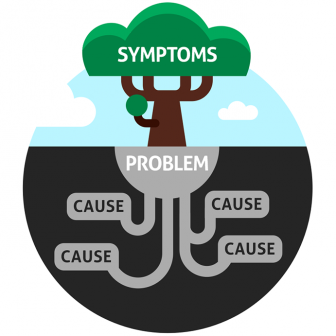 Identify the Causes
Energy consumption worldwide grew by 2.3% in 2018, nearly twice the average rate of growth since 2010, driven by the observed robust economy [3].  More than 40% of the growth in 2017.
This Photo by Unknown Author is licensed under CC BY-NC
Evaluate an Existing Policy
Under current administration these policies are being threatened

Affordable Clean energy
Clean Power plan
Clean air act
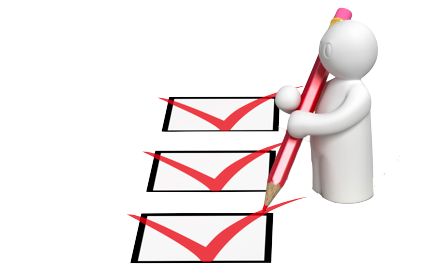 This Photo by Unknown Author is licensed under CC BY-SA-NC
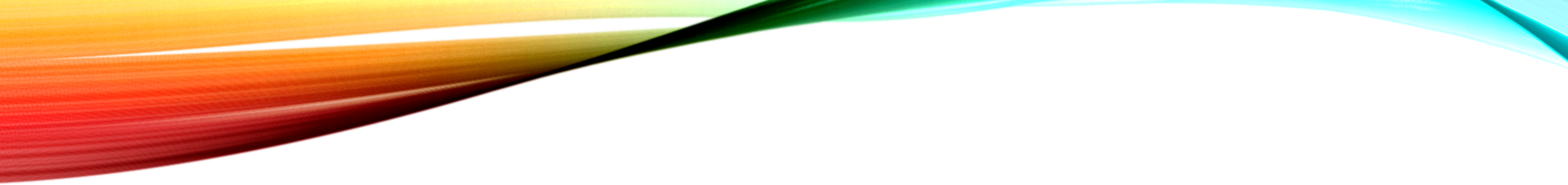 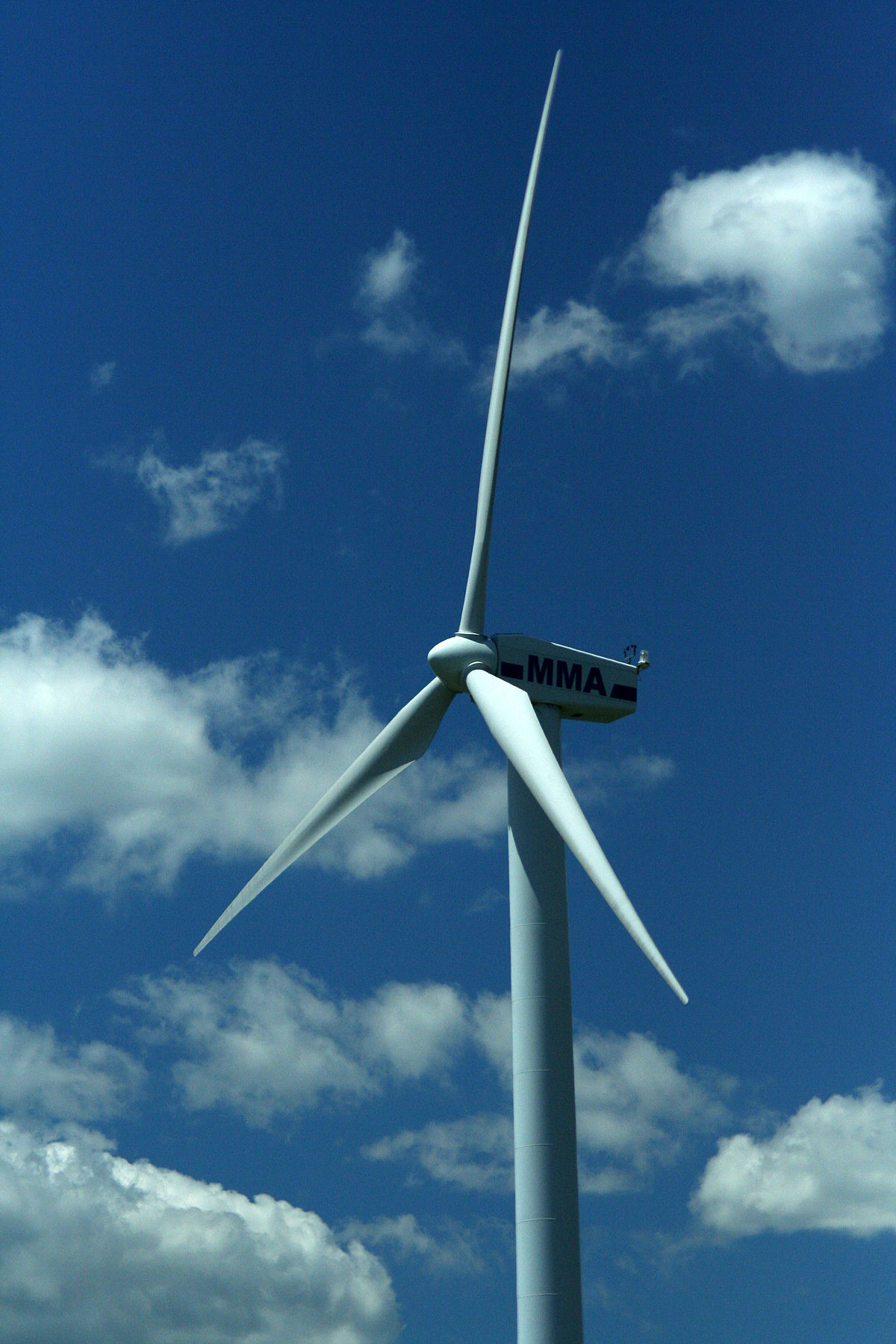 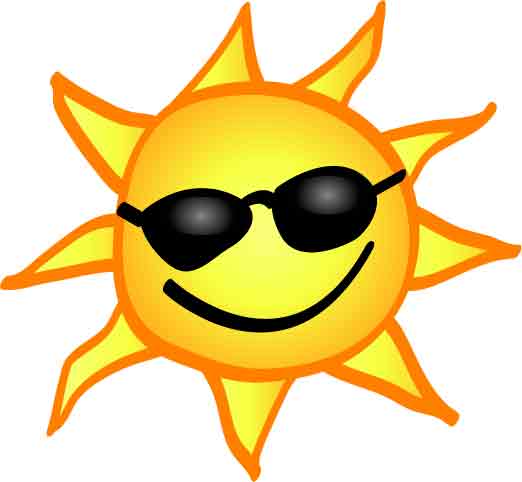 Develop Solutions
RENEWABLE ENERGY-SOLAR
RENEWABLE ENERGY- WIND
RENEWABLE ENERGY-HYDRO
NUCLEAR ENERGY

Turn and talk
Which do you think is more likely to happen?
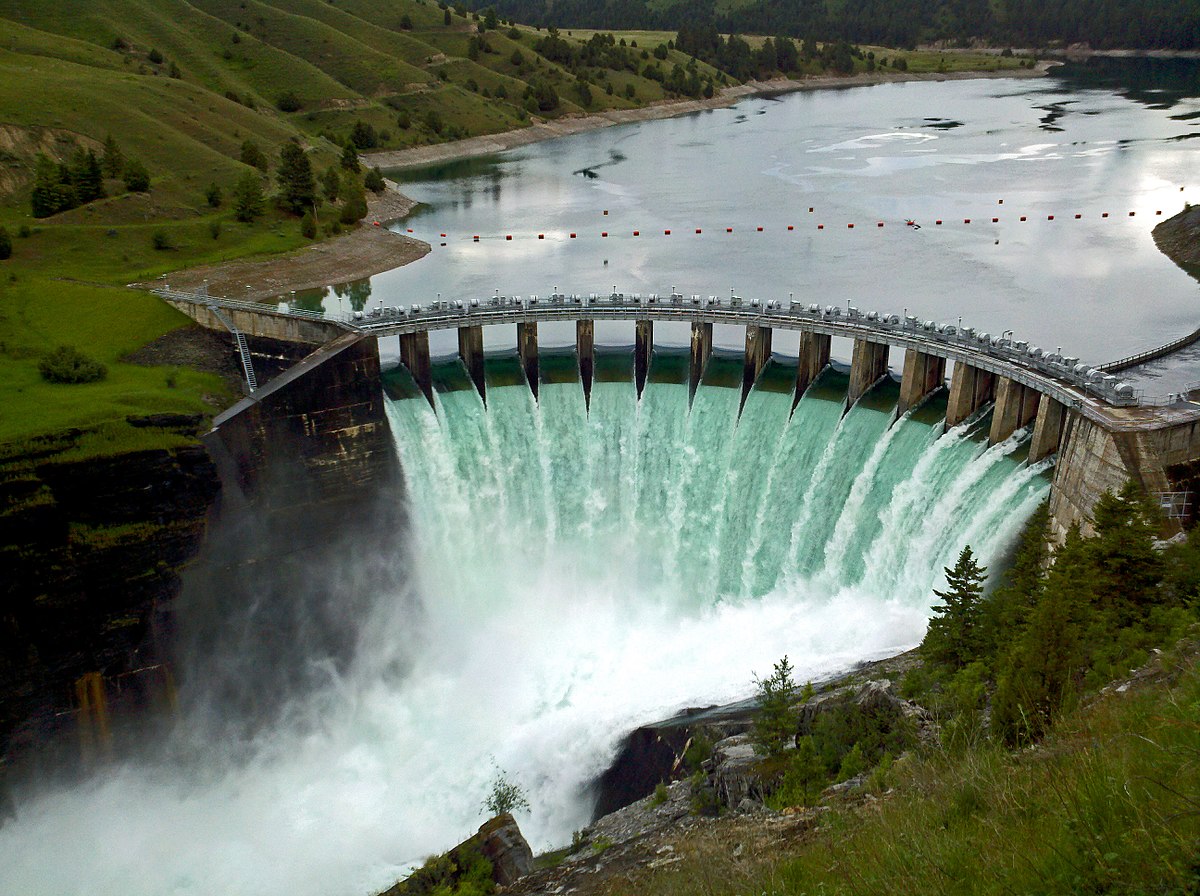 This Photo by Unknown Author is licensed under CC BY-SA
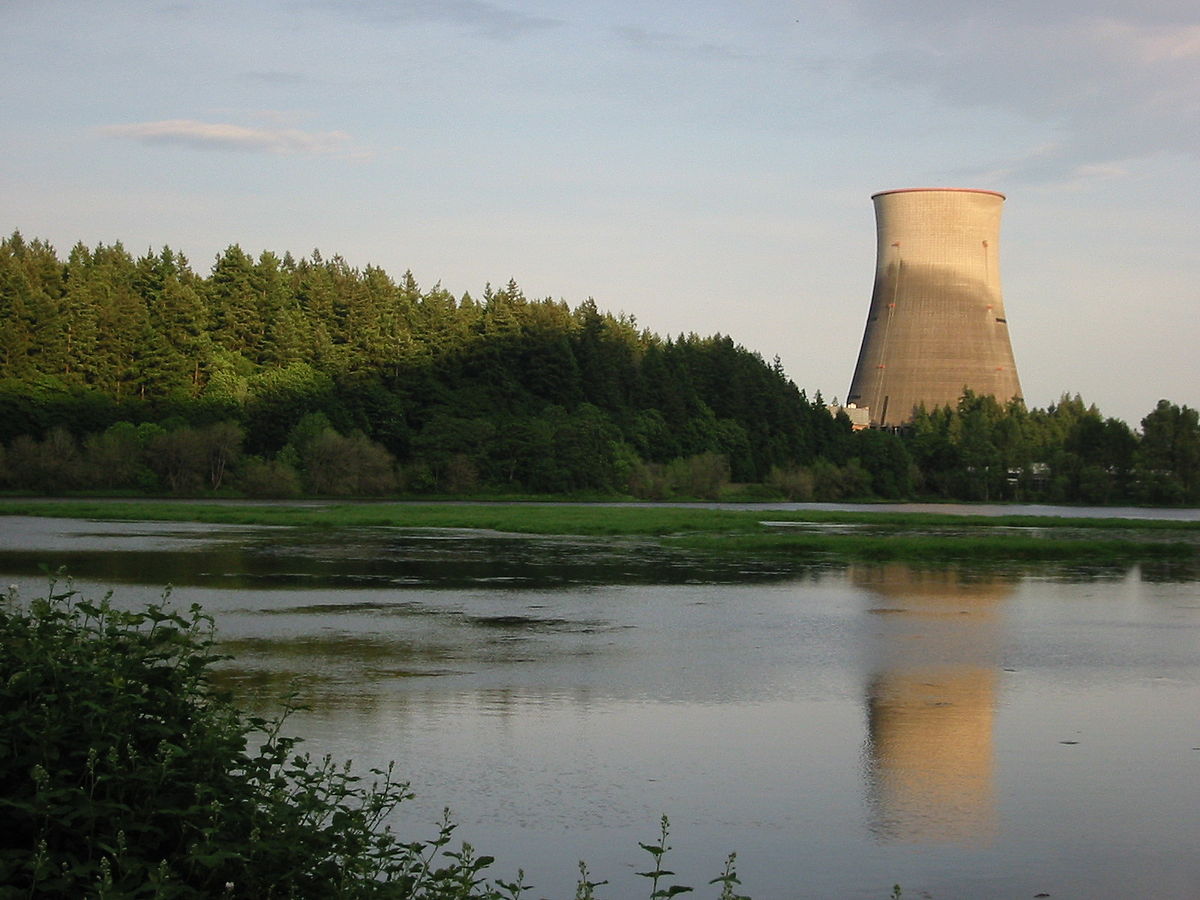 This Photo by Unknown Author is licensed under CC BY-SA
This Photo by Unknown Author is licensed under CC BY-SA
This hoto by Unknown Author is licensed under CC BY-ND
Select the Best Solution
Feasibility
Effectiveness
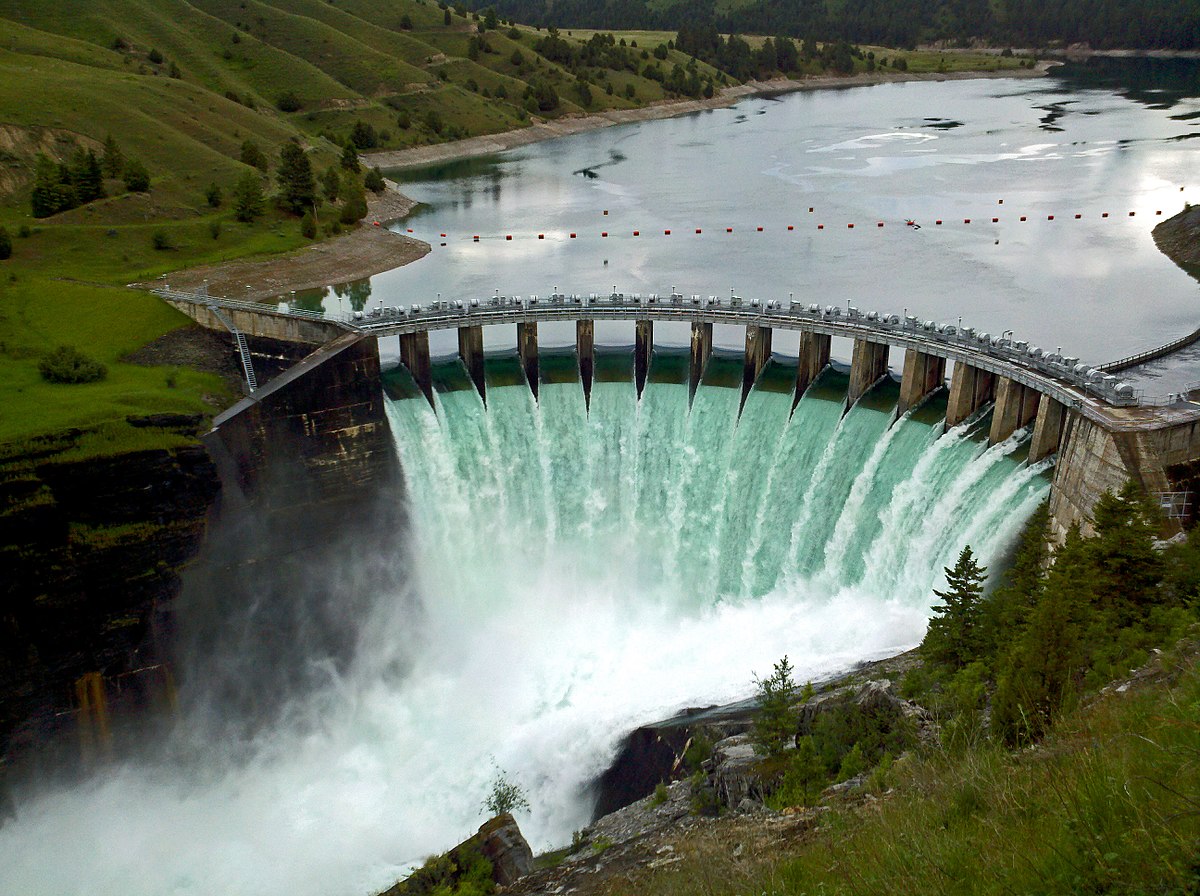 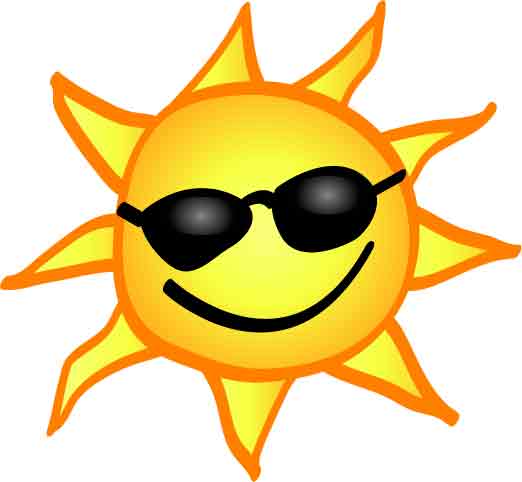 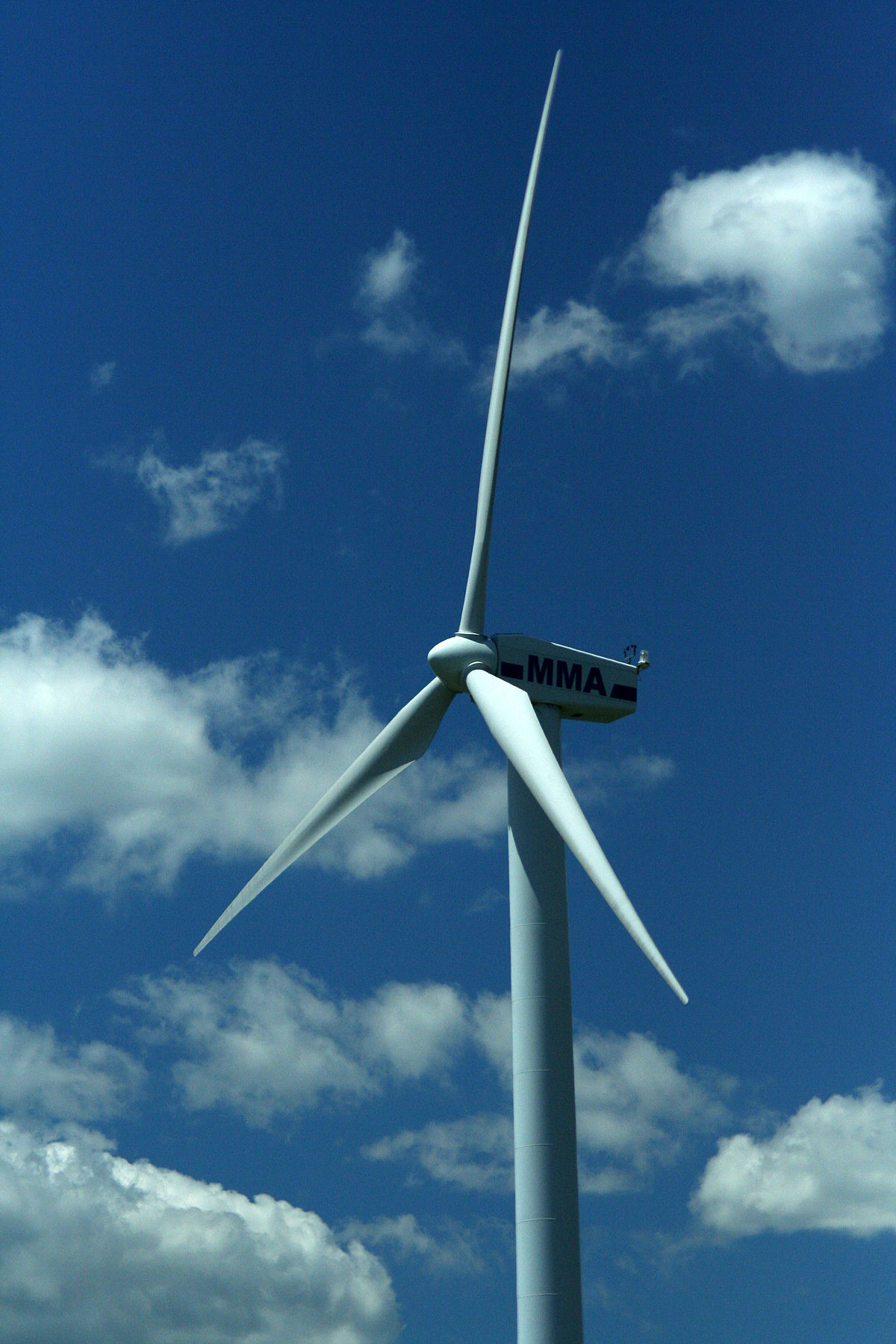 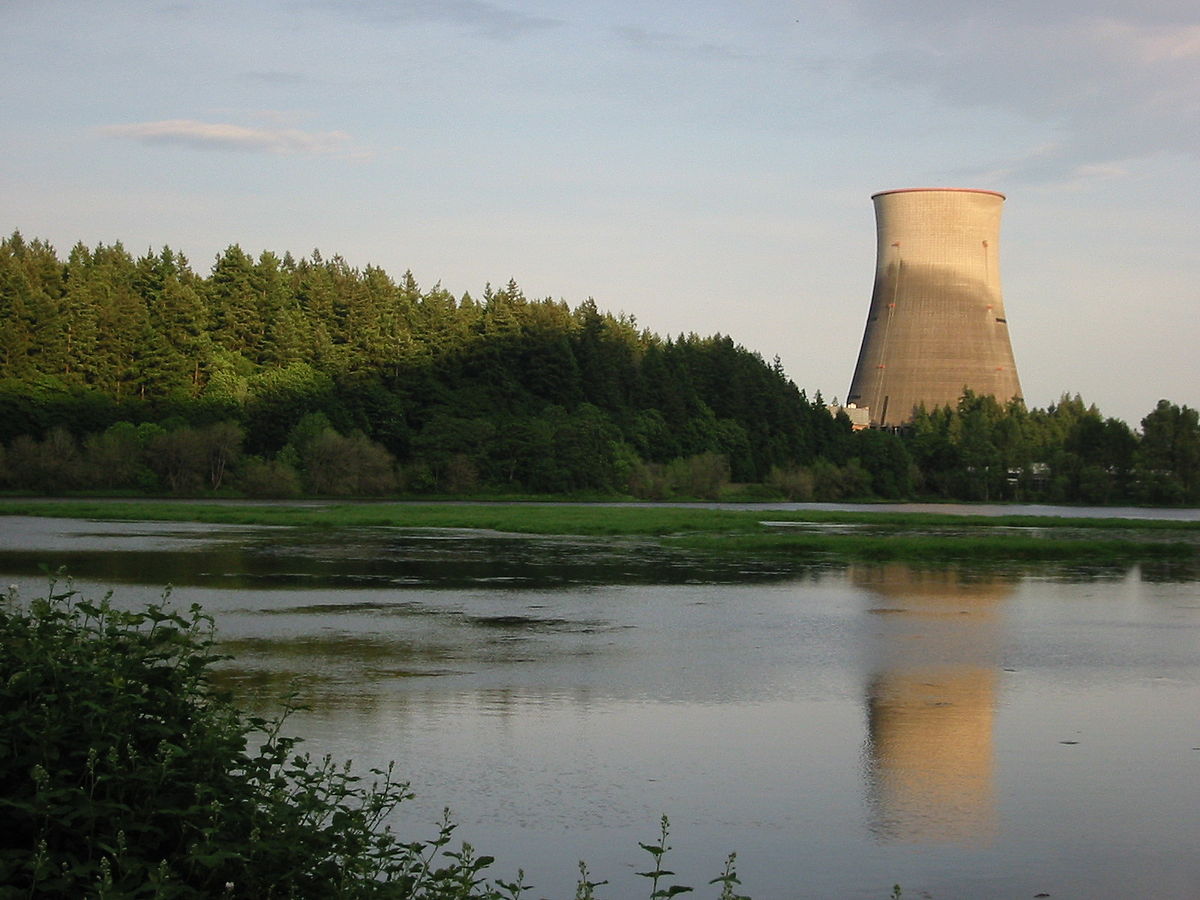 [Speaker Notes: This hoto by Unknown Author is licensed under CC BY-ND
This Photo by Unknown Author is licensed under CC BY-SA
This Photo by Unknown Author is licensed under CC BY-SA
This Photo by Unknown Author is licensed under CC BY-SA]
Resources
https://ballotpedia.org/Federal_policy_on_environmental_regulations,_2017-2020
https://mahb.stanford.edu/library-item/fossil-fuels-run/
https://www.epa.gov